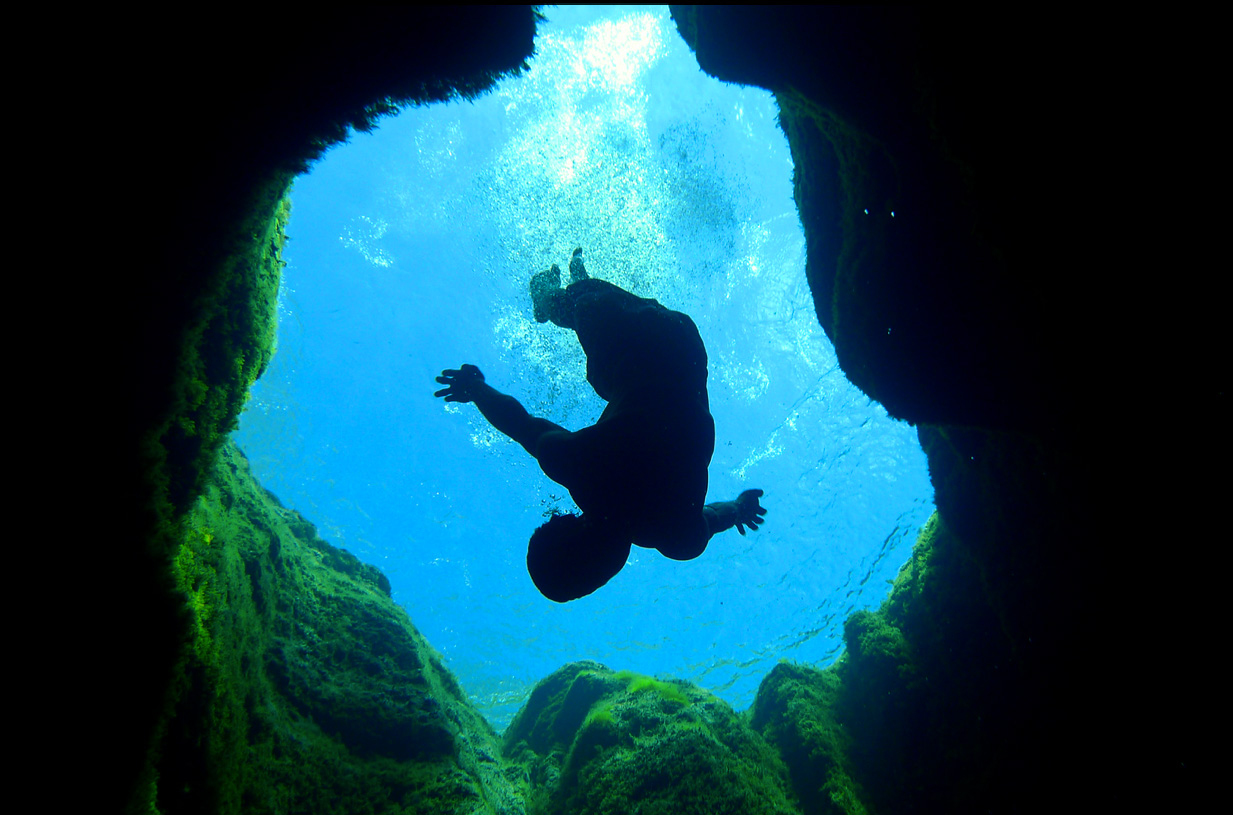 Groundwater Management Tools





Charlie Flatten

Hays Trinity Groundwater Conservation District
GM@HaysGroundwater.com
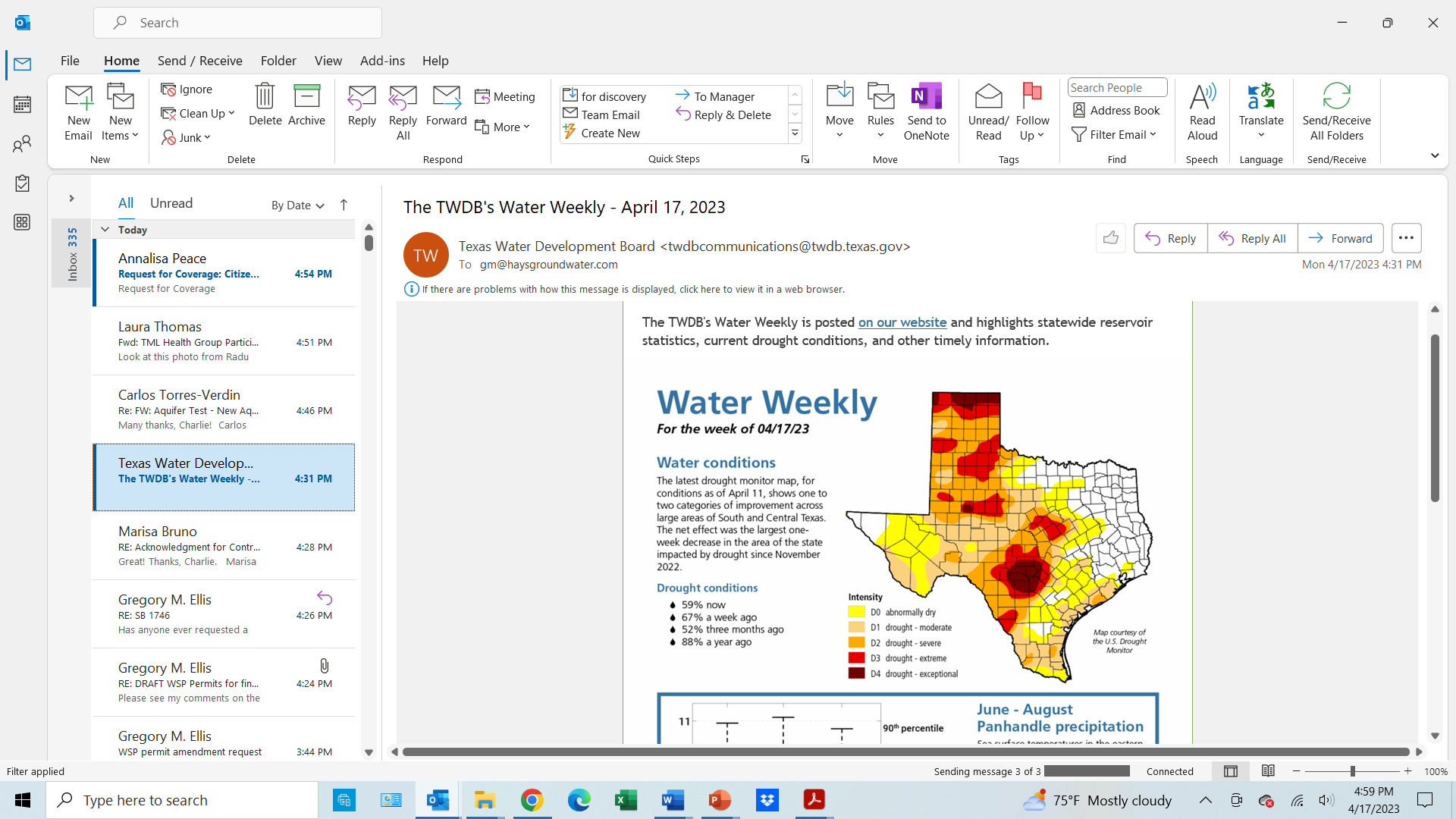 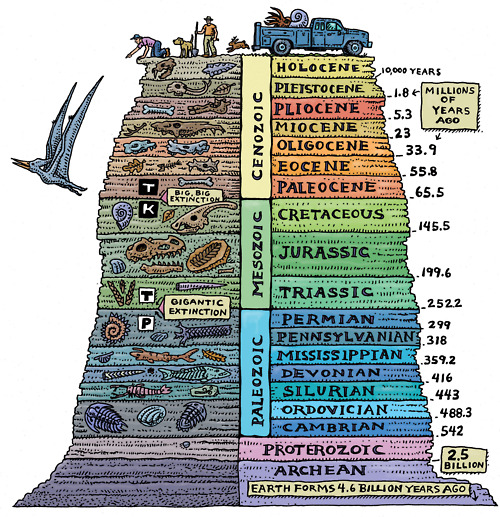 Geology
[Speaker Notes: Lets talk geology. Lots of forces at work:
Deposition: volcanic ash, and lava, sediments
Uplift 
Erosion]
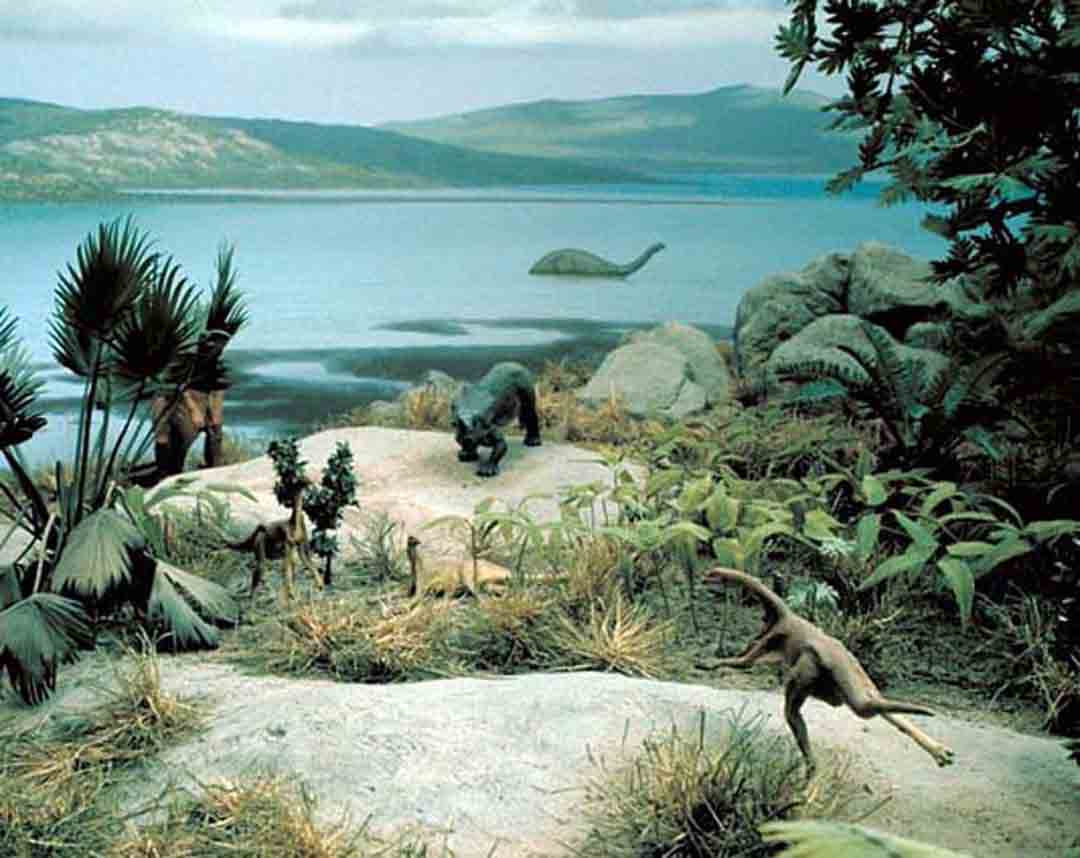 [Speaker Notes: 100 or so million years ago the hill country wasn’t hilly at all. In fact, it was mostly some part of a large inland sea.]
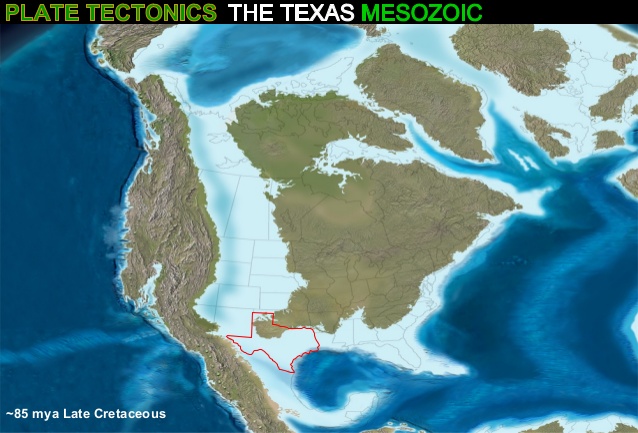 ~ 100 Million Years Ago
[Speaker Notes: As seas do, ours receded and grew. Over time sediments from that seas marine life built up massive layers of what became limestone and our current aquifers.]
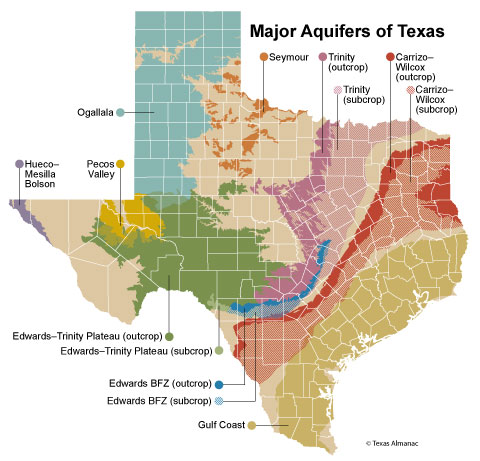 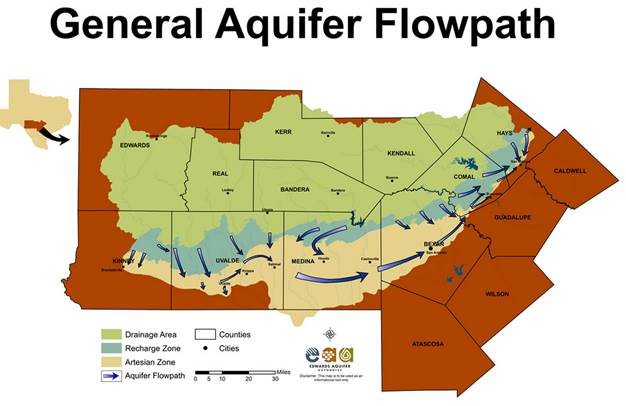 [Speaker Notes: The green is the drainage area
The blue is the recharge zone
The tan is the confined/artesian zone
And below in the brown, is the brackish zone (just south of san Antonio, 1 mile deep and 3x the salinity of ocean water.]
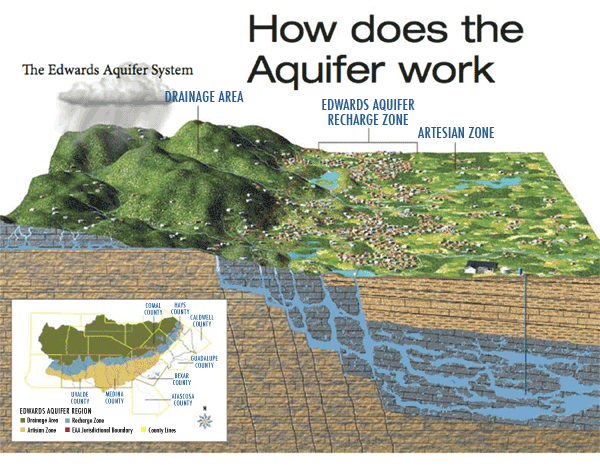 © EAA
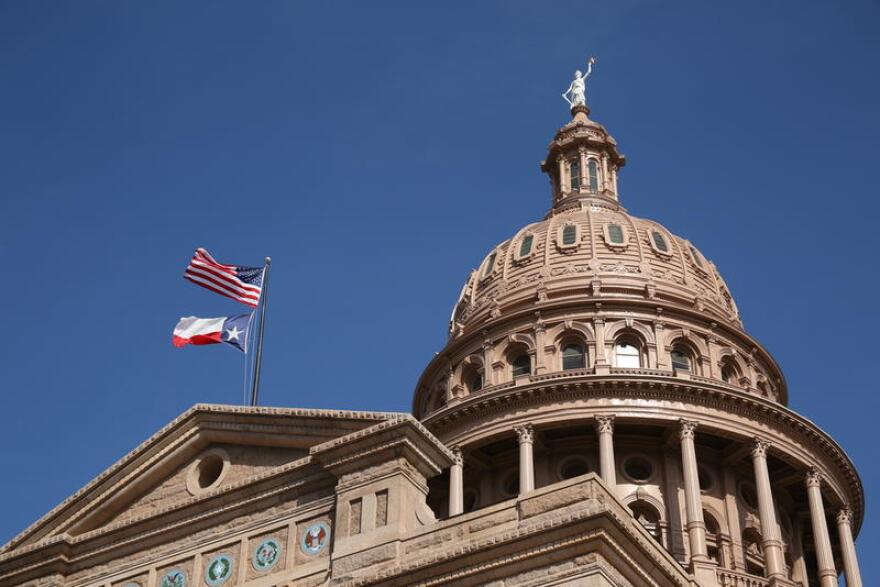 Chapter 36 of the Texas Administrative Code+HTGCD Enabling Legislation =District Toolbox
Sound Data results inSturdy Scienceand makesGood Policy
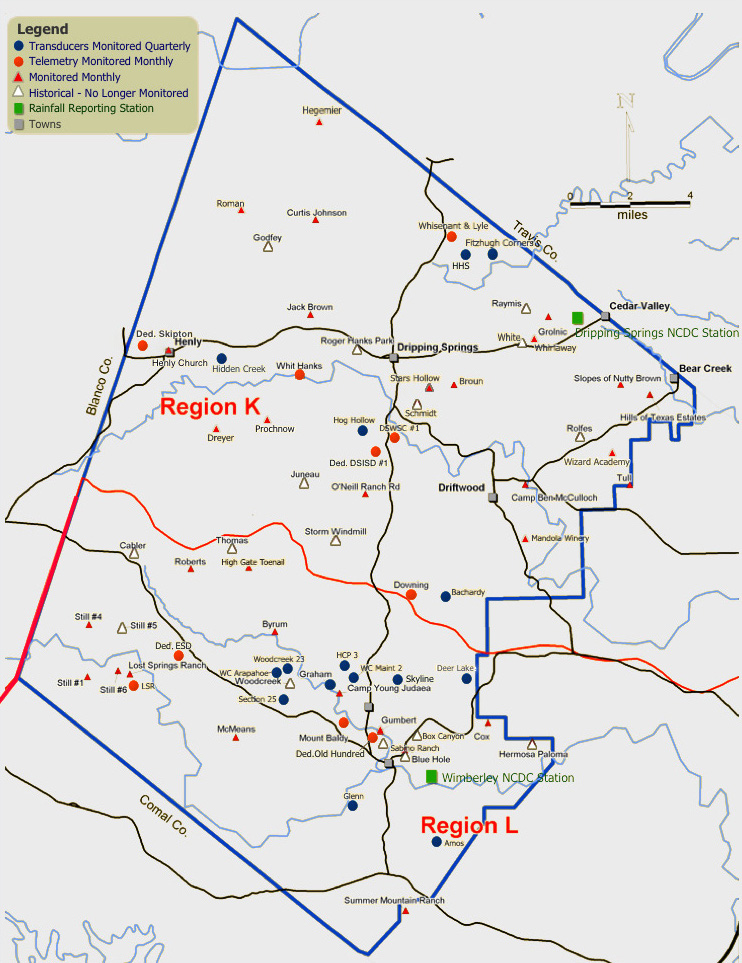 Data ManagementWell RegistrationUtility ConnectionsMonitor WellsSpringflowWater QualityMass Balance (in -v- out)
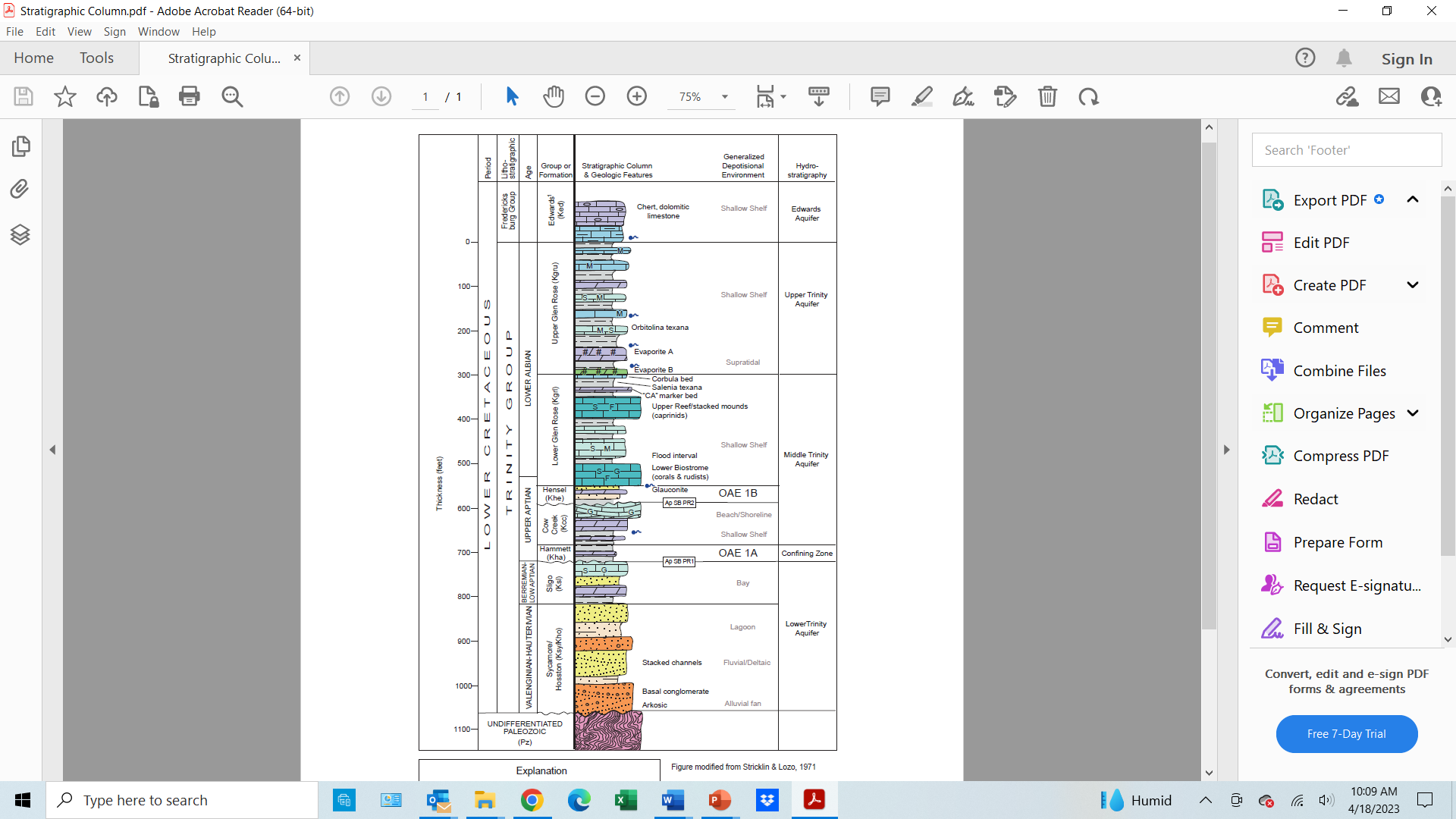 Aquifer ScienceMapping	Springs	Karst	Recharge	Stratigraphy	Depletion ZoneSample & TestFlow Paths & RatesGW – SW interaction
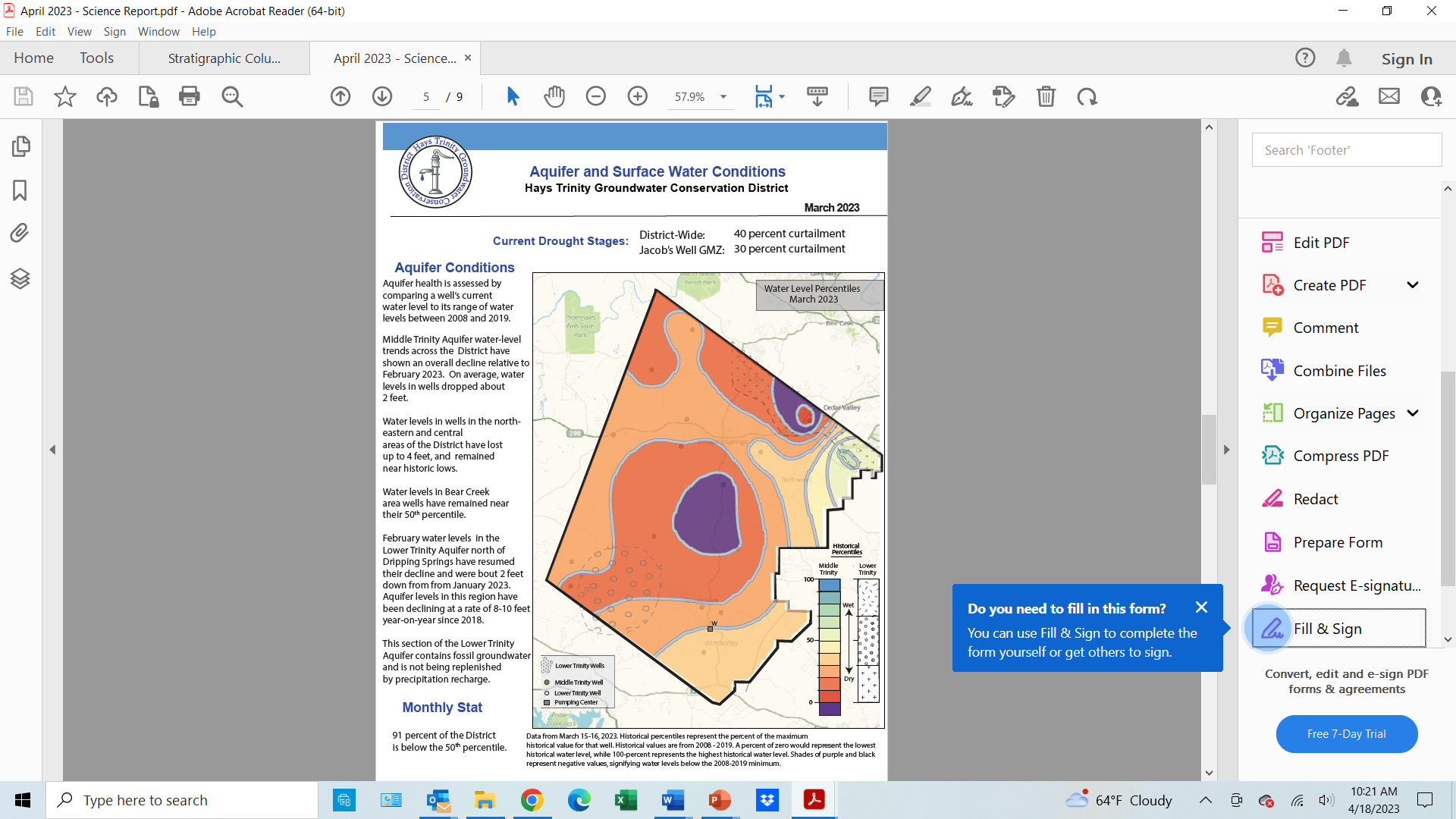 Aquifer ProtectionPermittingRules and LawDrought ManagementWaste PreventionPollution PreventionLong-range planning
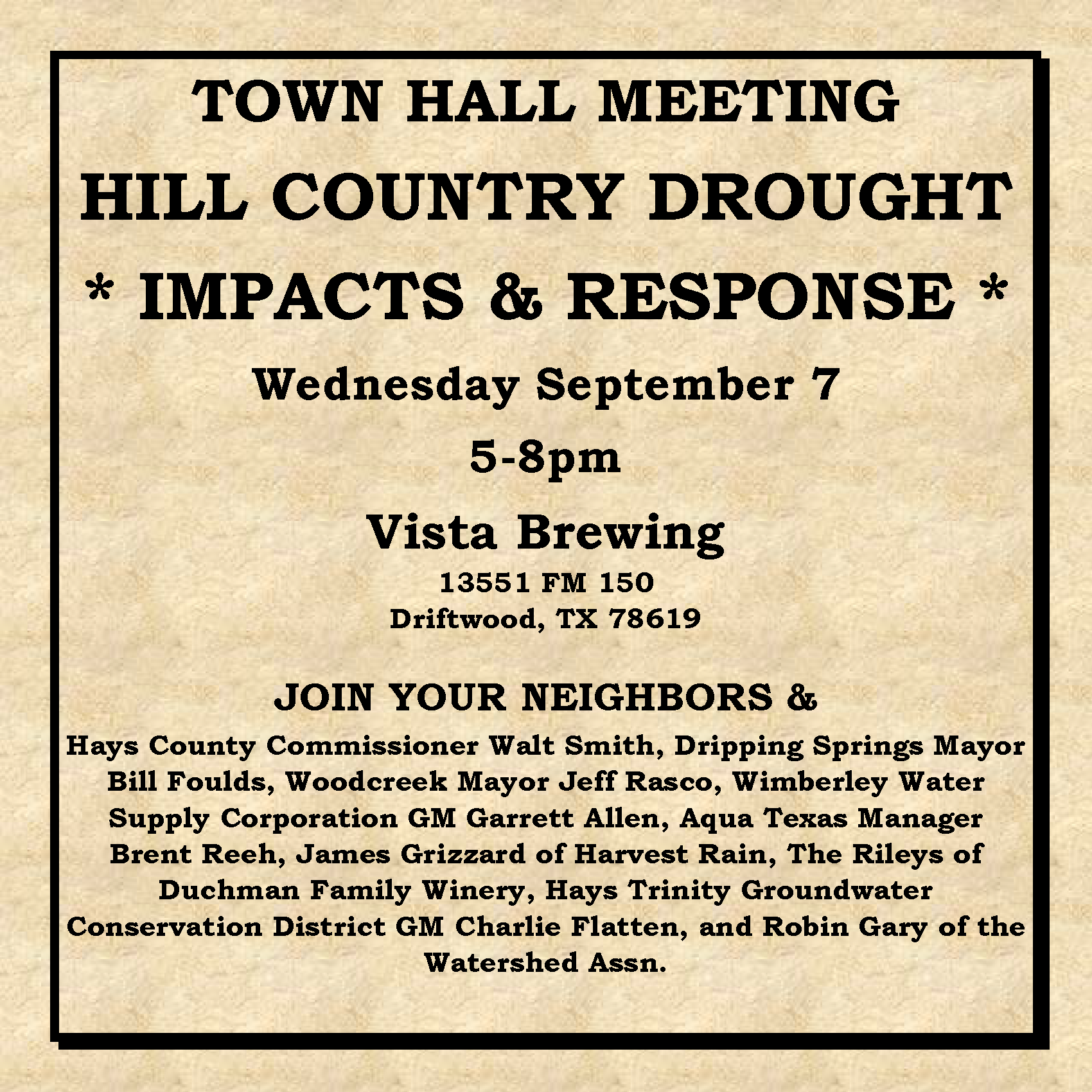 Information & OutreachPanels/Presentations BMPsConservationAlternate suppliesContamination AlertsDrilling dataWell data
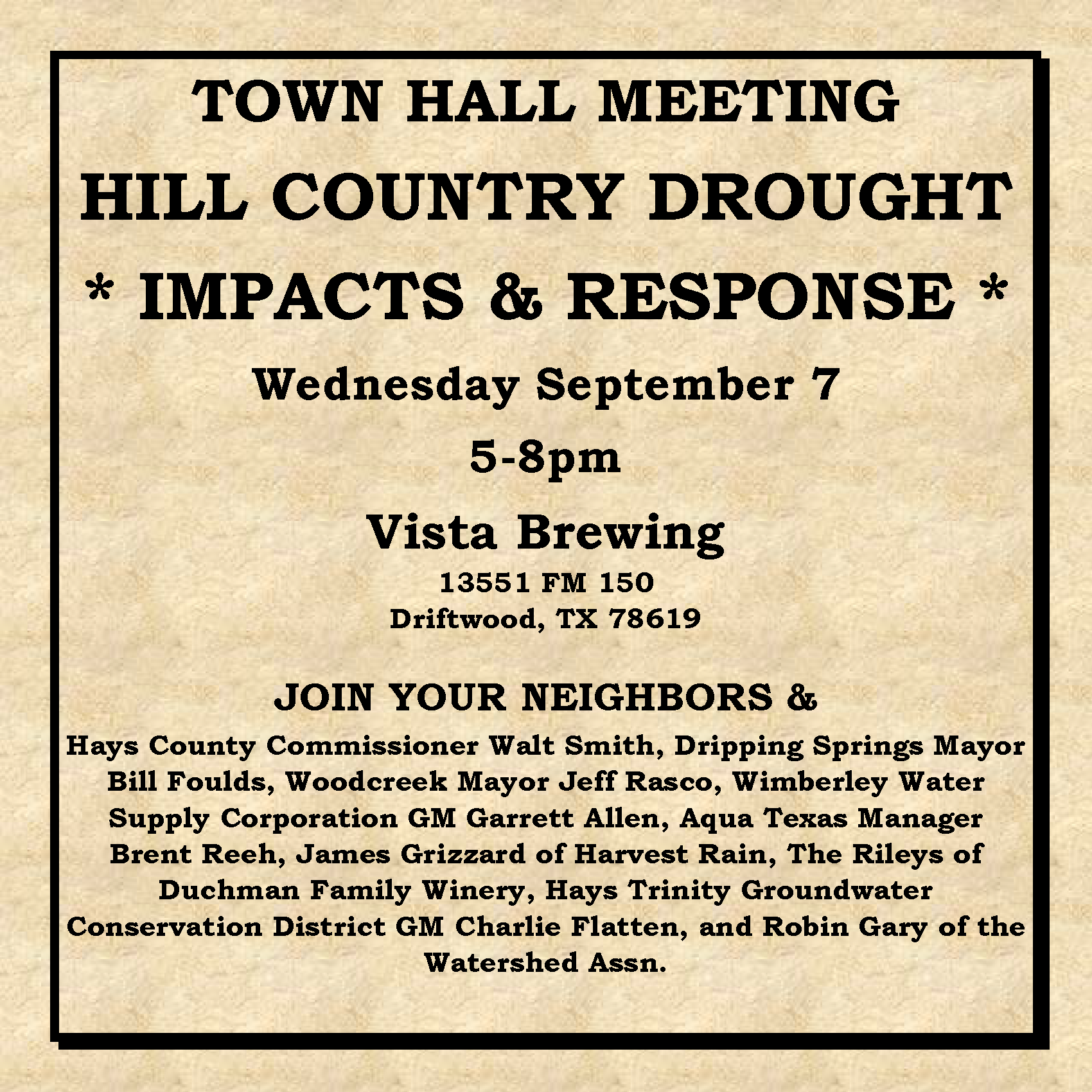 107 Neighbors       + Beer=Lively Q & A
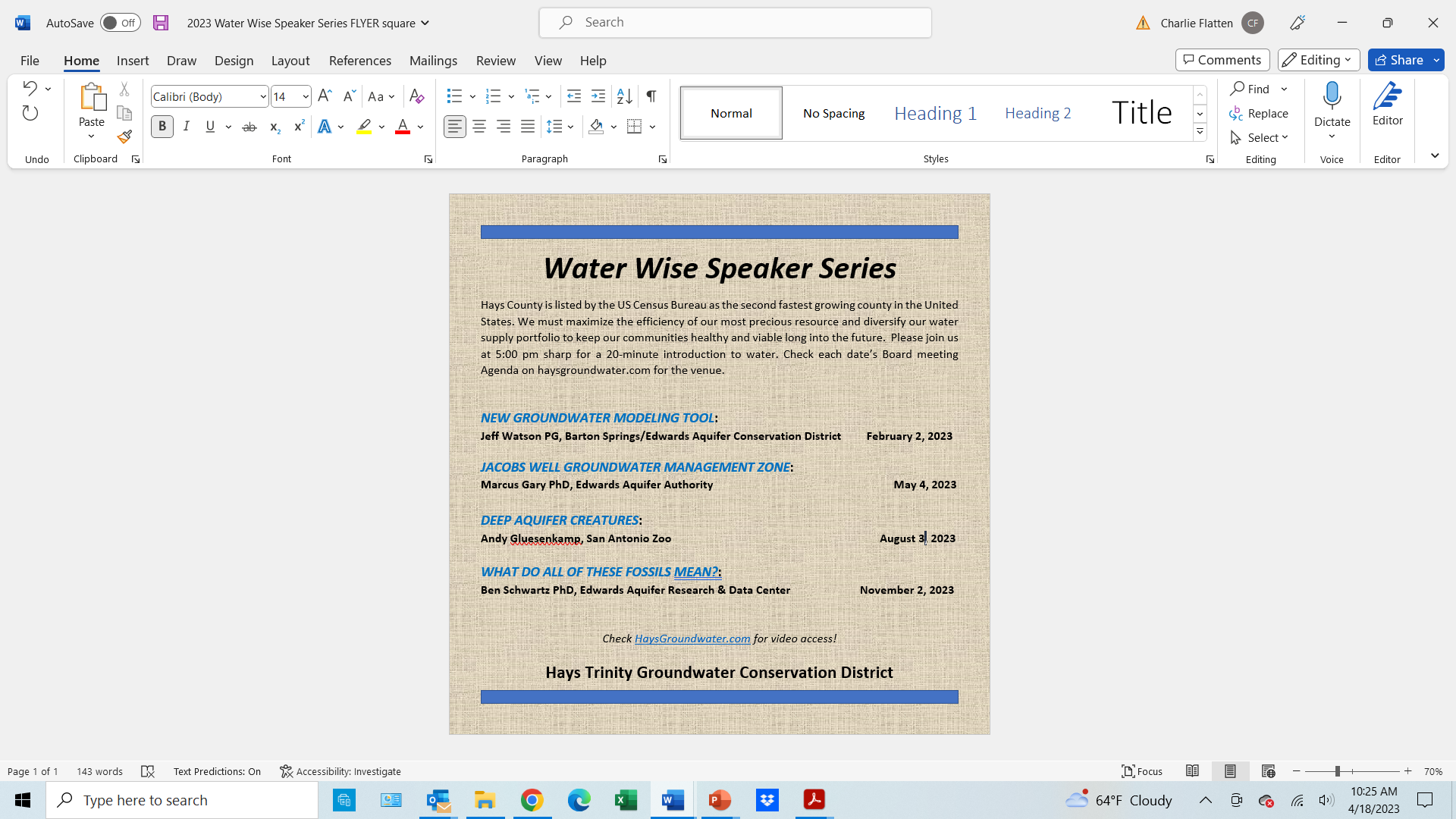 Quarterly Speakers+ Board Meetings=Lively Q & A
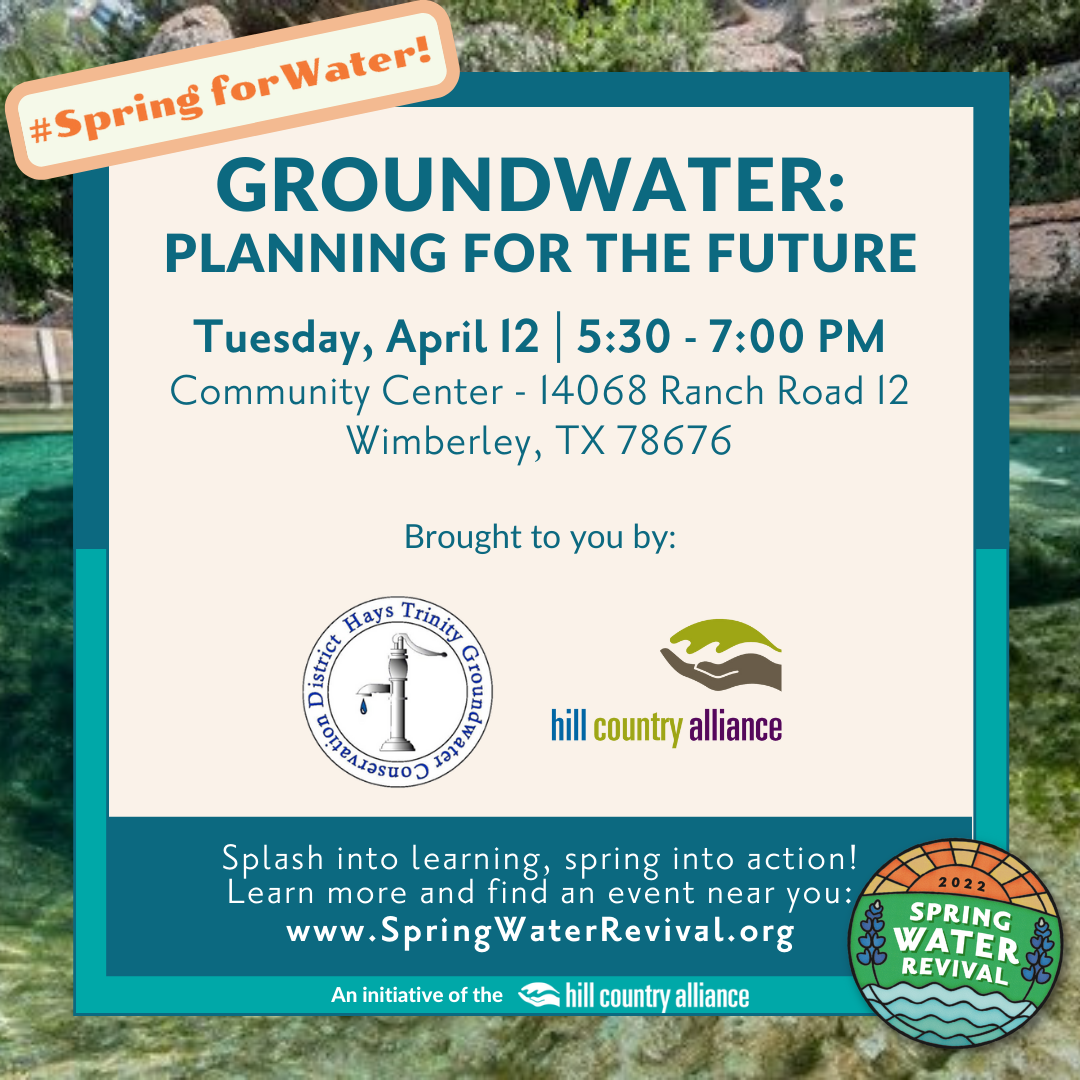 Access to Statewide Law making & Long-Range PlanningState Water PlanAquifer Wide PlanningWatershed PlanningRegional Flood PlanningLegislative process
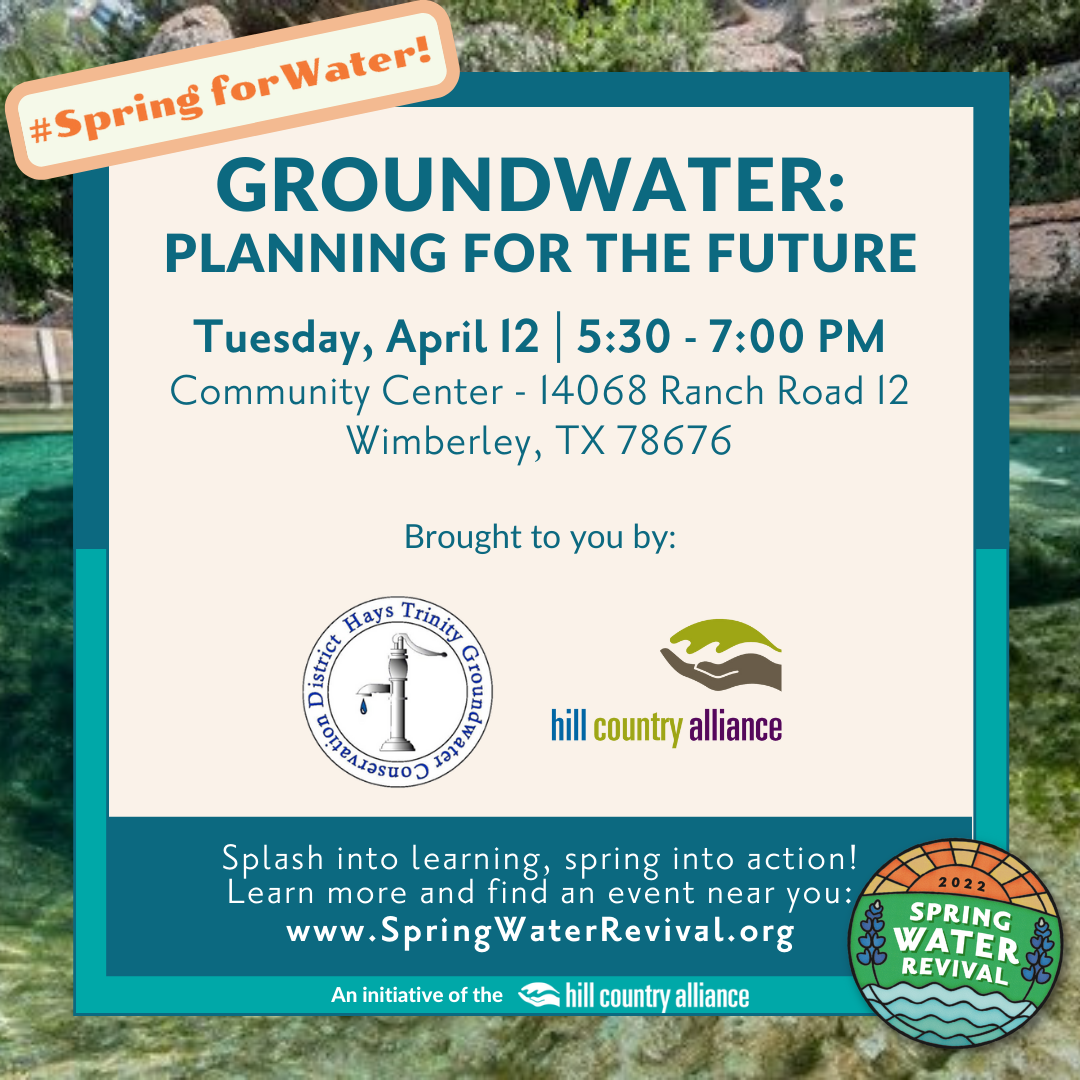 127 Neighbors       + Wimberley=Lively Q & A
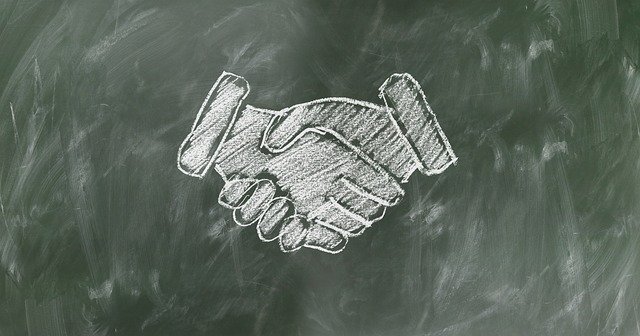 RelationshipsHays CountyNeighboring GCDsTCEQTWDBLocal CitiesLocal UtilitiesNGOsLegislatureWell DrillersWell Owners
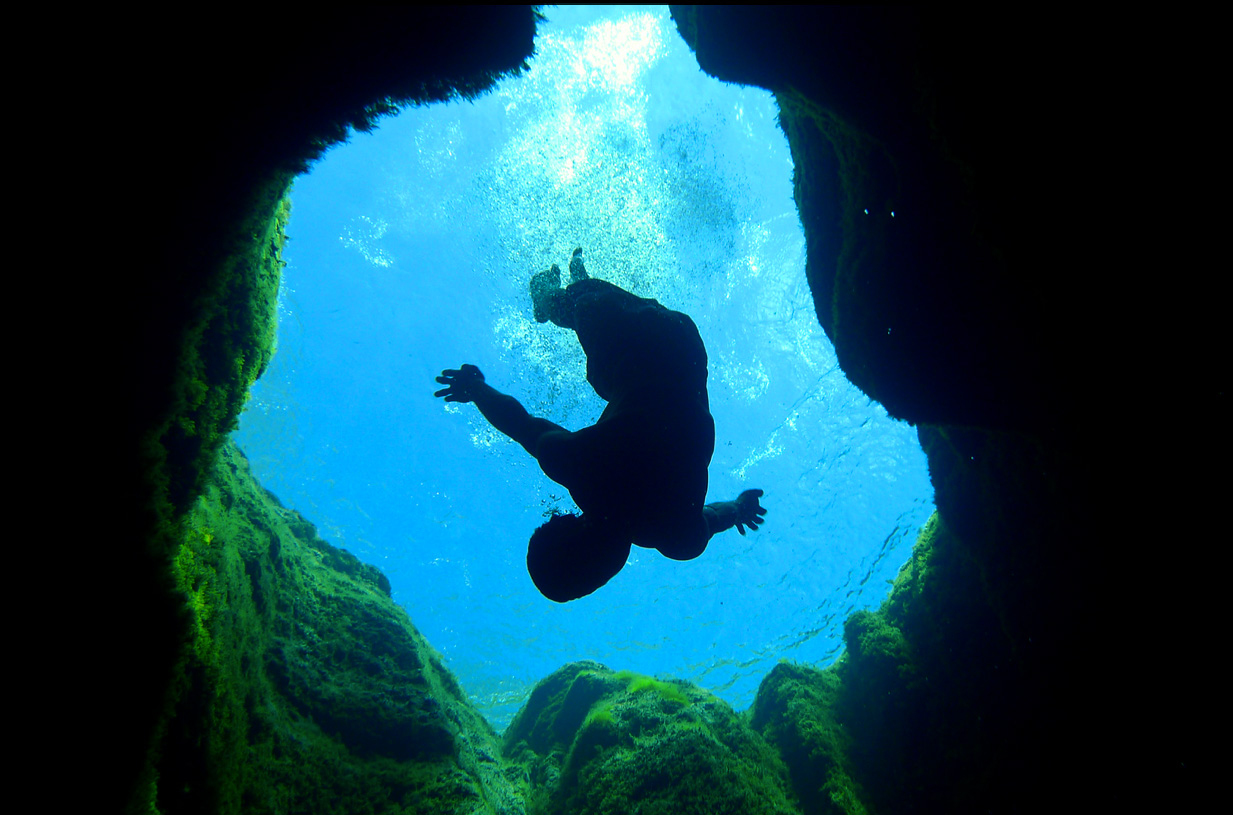 Management Tools at WorkNeedPlanDataResearch DevelopmentStakeholdersCompromiseNew RulesEducationCommon Goal
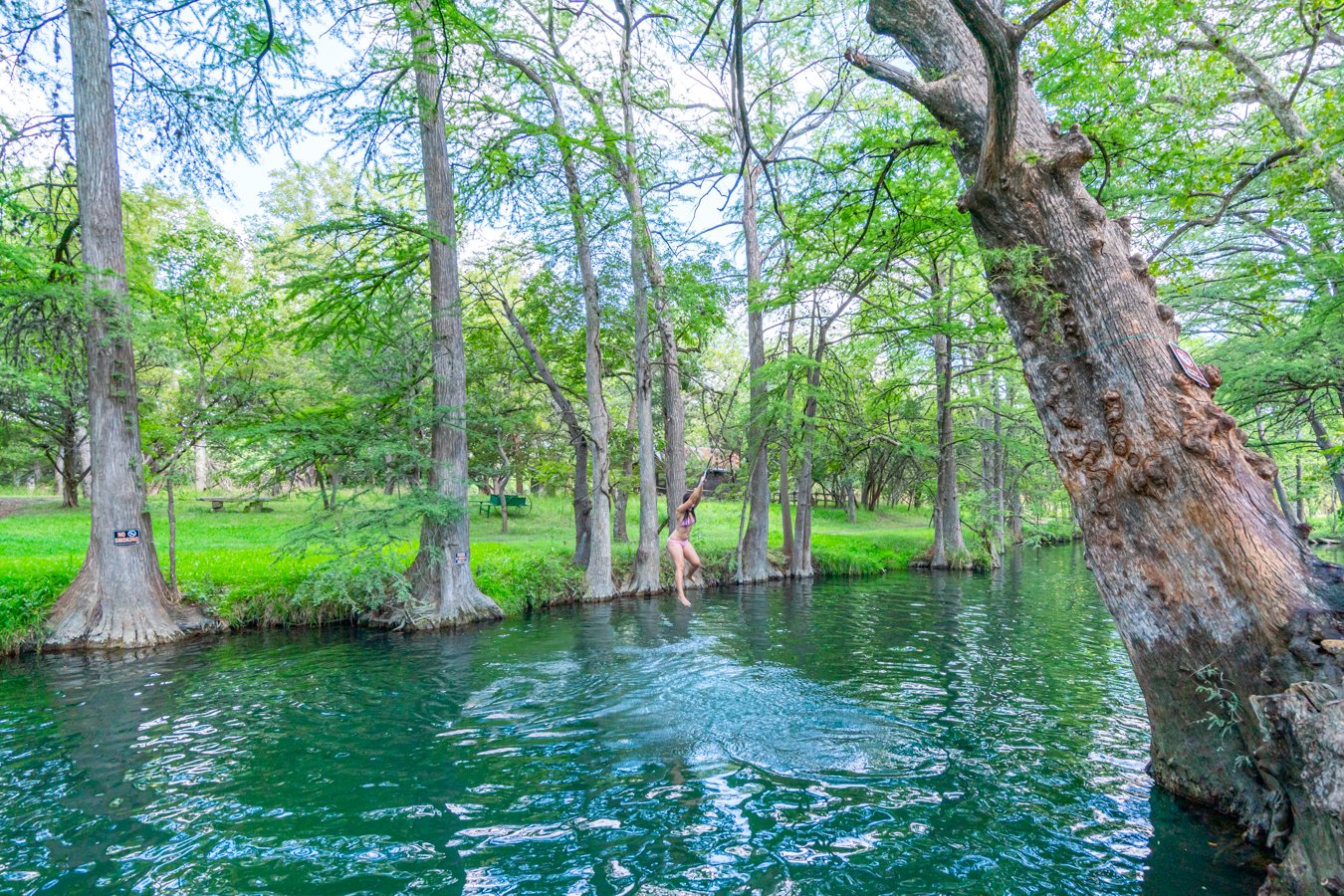 Management Tools at WorkNeedPlanDataResearch DevelopmentStakeholdersCompromiseNew RulesEducationCommon Goal
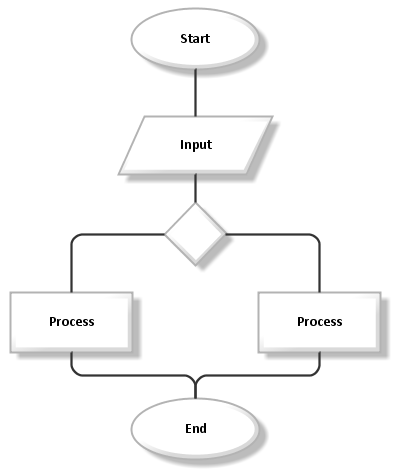 Management Tools at WorkNeedPlanDataResearch DevelopmentStakeholdersCompromiseNew RulesEducationCommon Goal
Management Tools at WorkNeedPlanDataResearch DevelopmentStakeholdersCompromiseNew RulesEducationCommon Goal
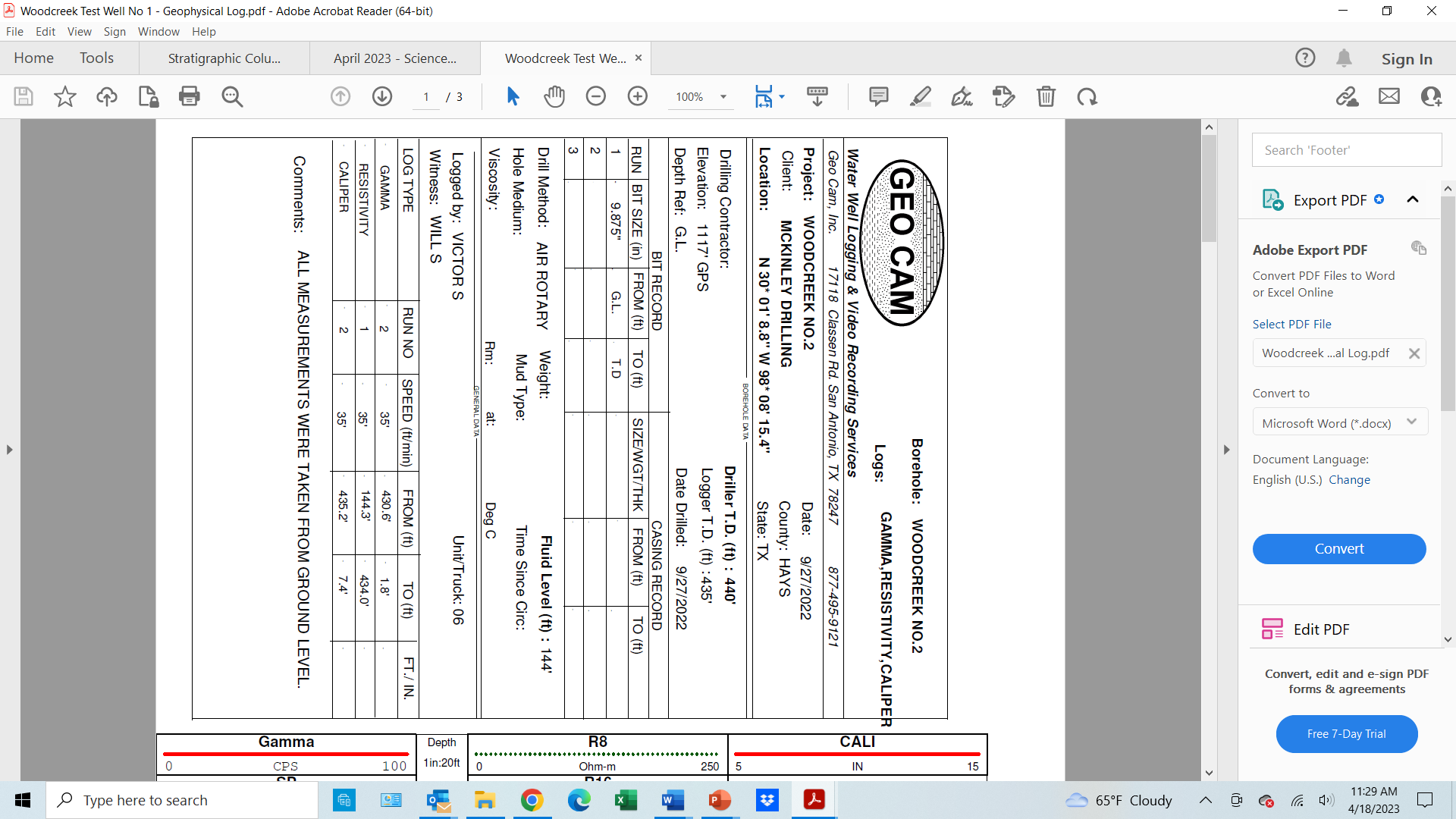 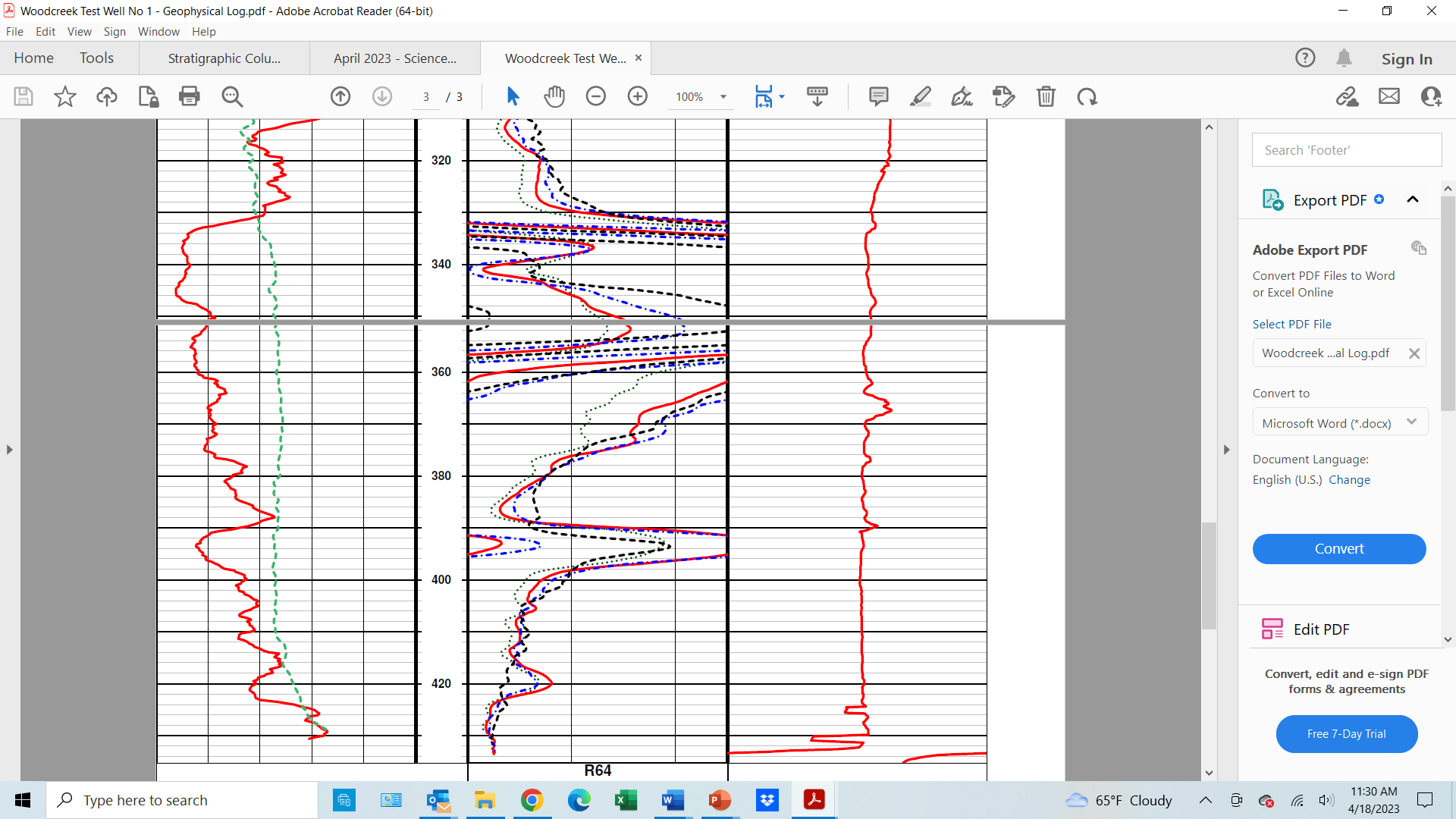 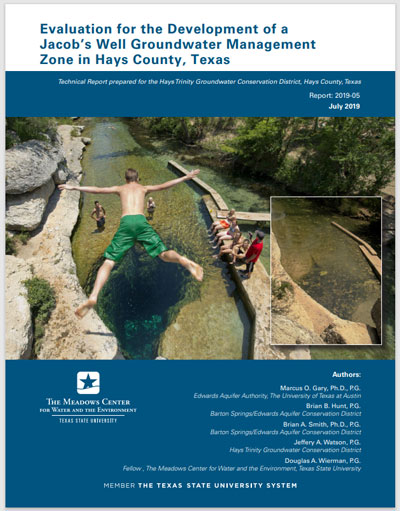 Management Tools at WorkNeedPlanDataResearch DevelopmentStakeholdersCompromiseNew RulesEducationCommon Goal
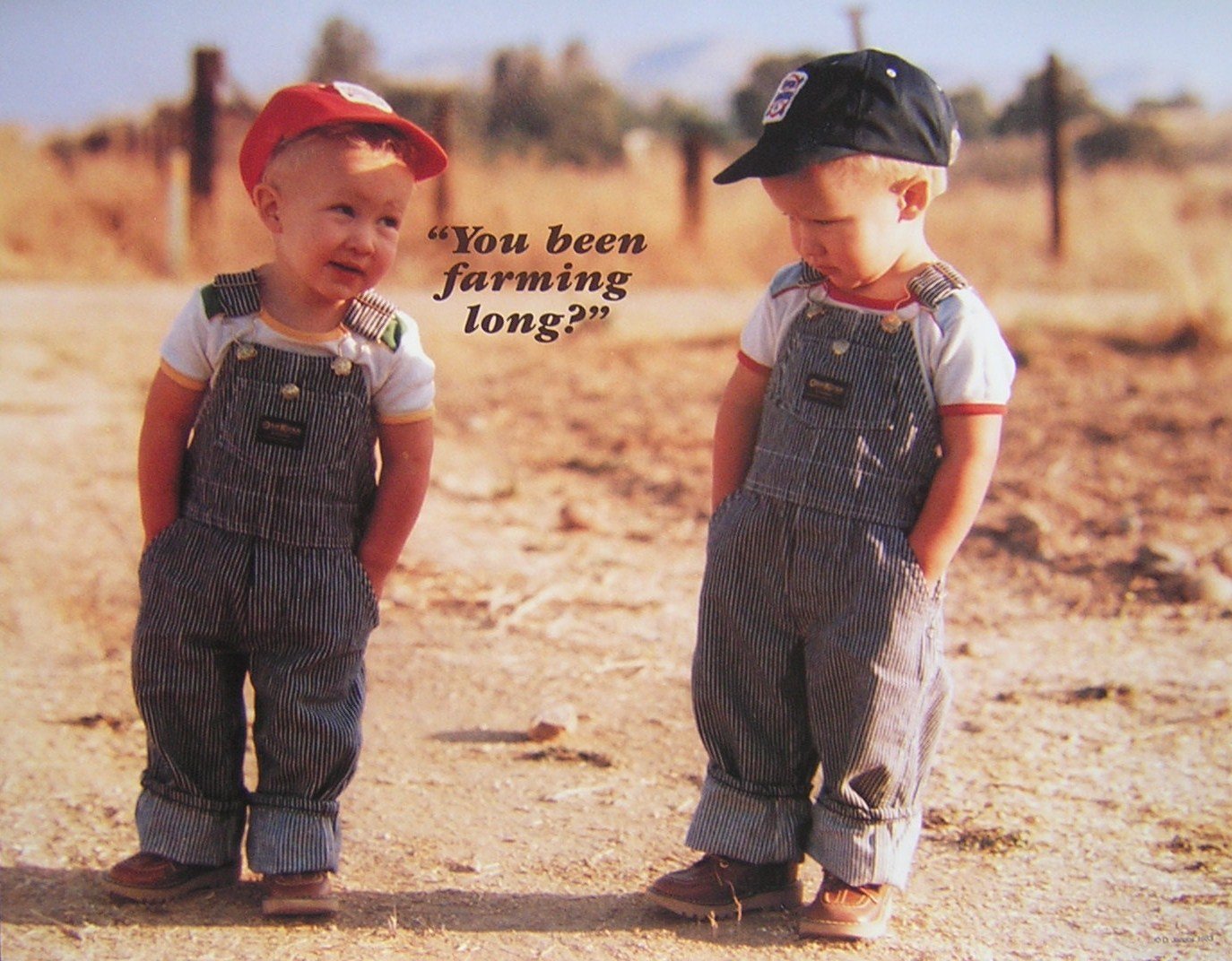 Management Tools at WorkNeedPlanDataResearch DevelopmentStakeholdersCompromiseNew RulesEducationCommon Goal
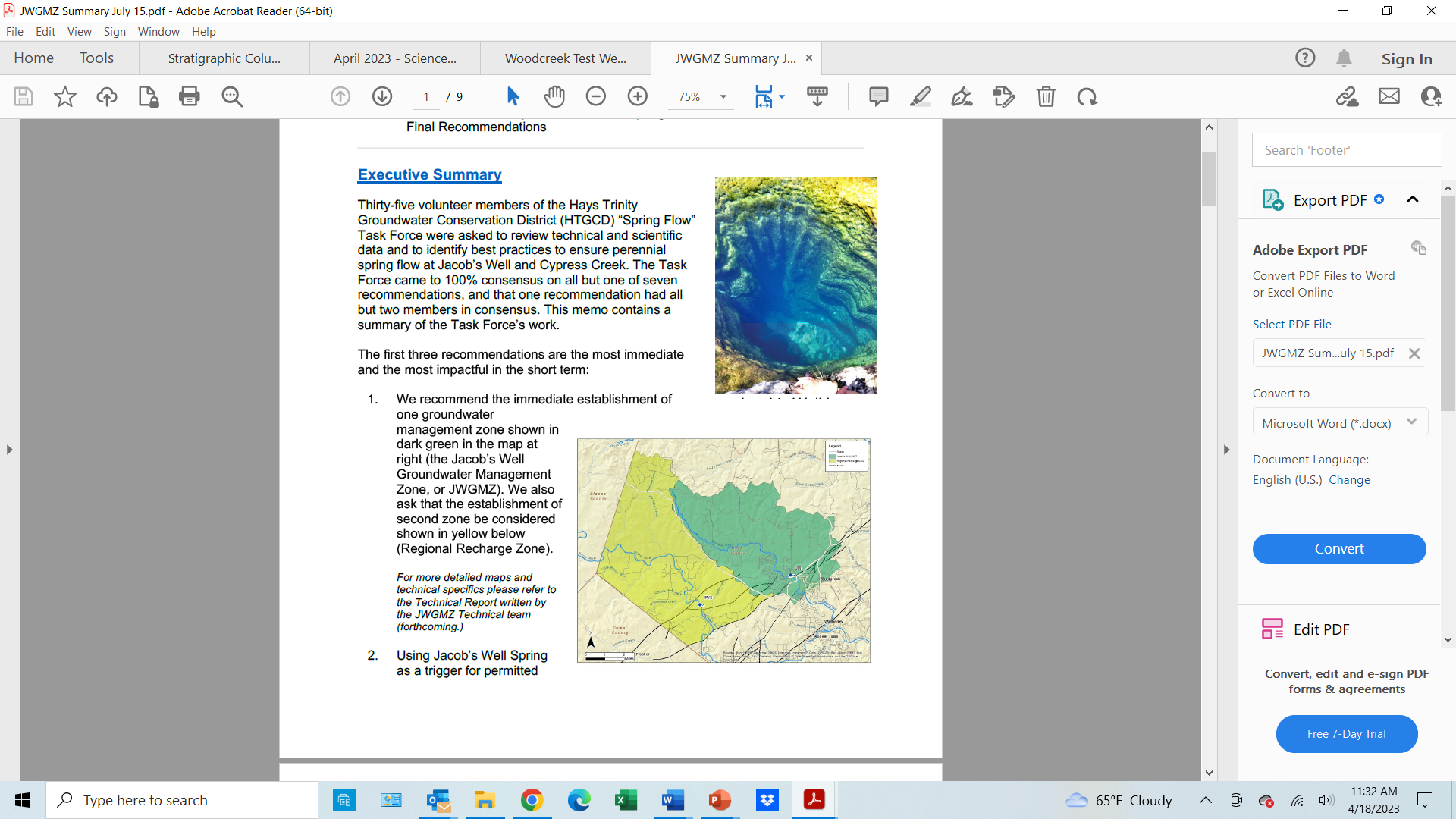 Management Tools at WorkNeedPlanDataResearch DevelopmentStakeholdersCompromiseNew RulesEducationCommon Goal
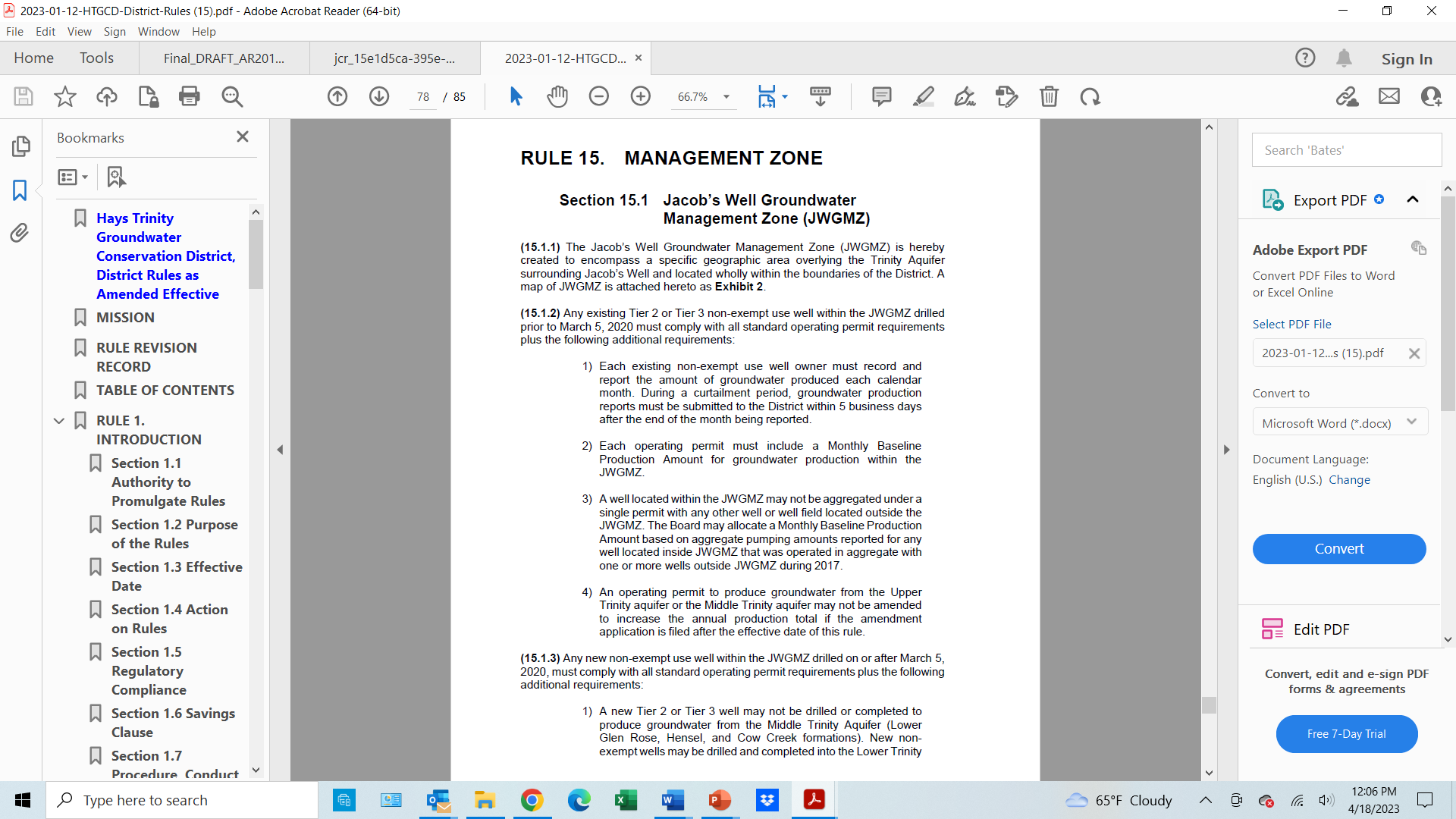 Management Tools at WorkNeedPlanDataResearch DevelopmentStakeholdersCompromiseNew RulesEducationCommon Goal
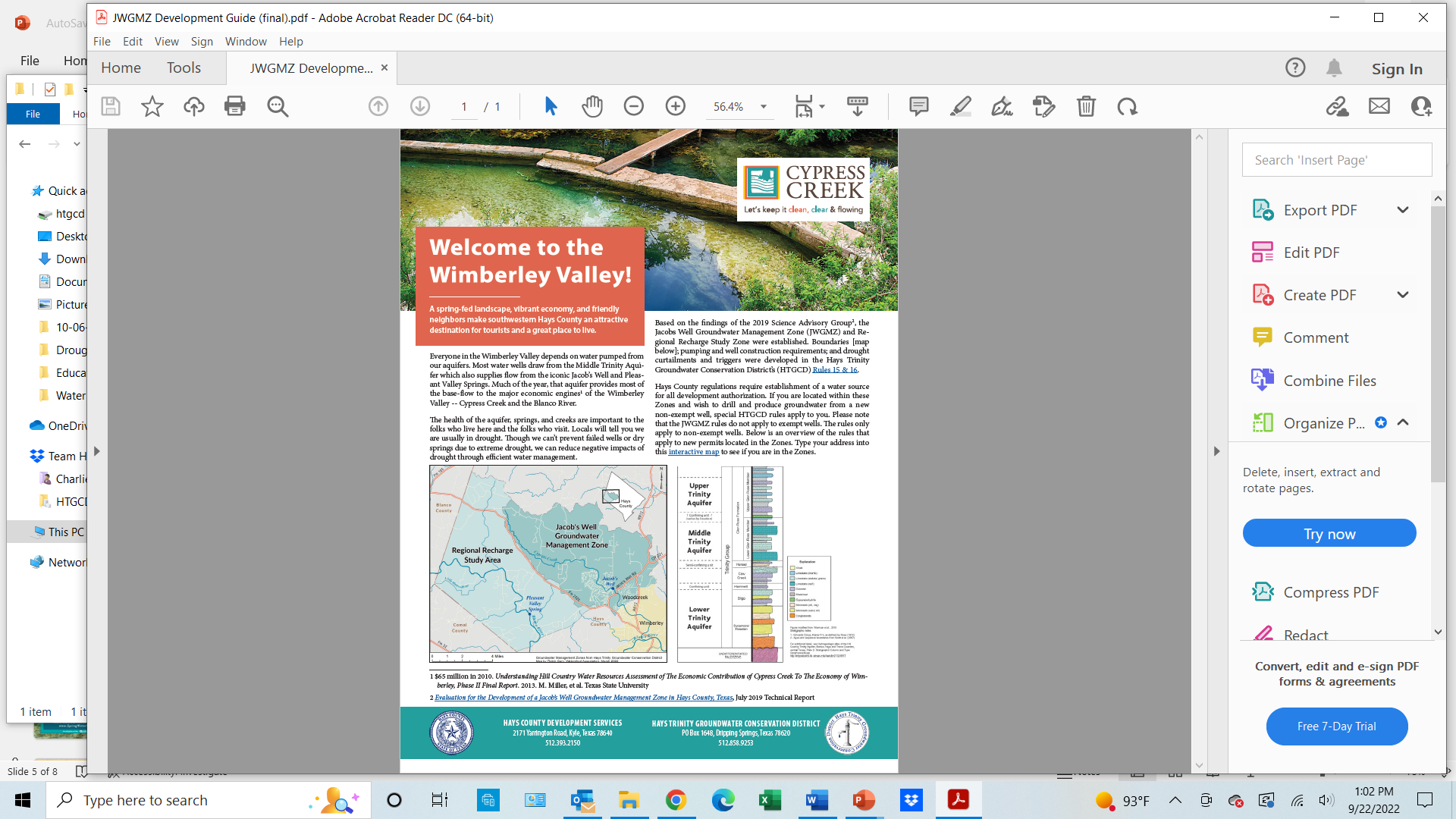 Management Tools at WorkNeedPlanDataResearch DevelopmentStakeholdersCompromiseNew RulesEducationCommon Goal
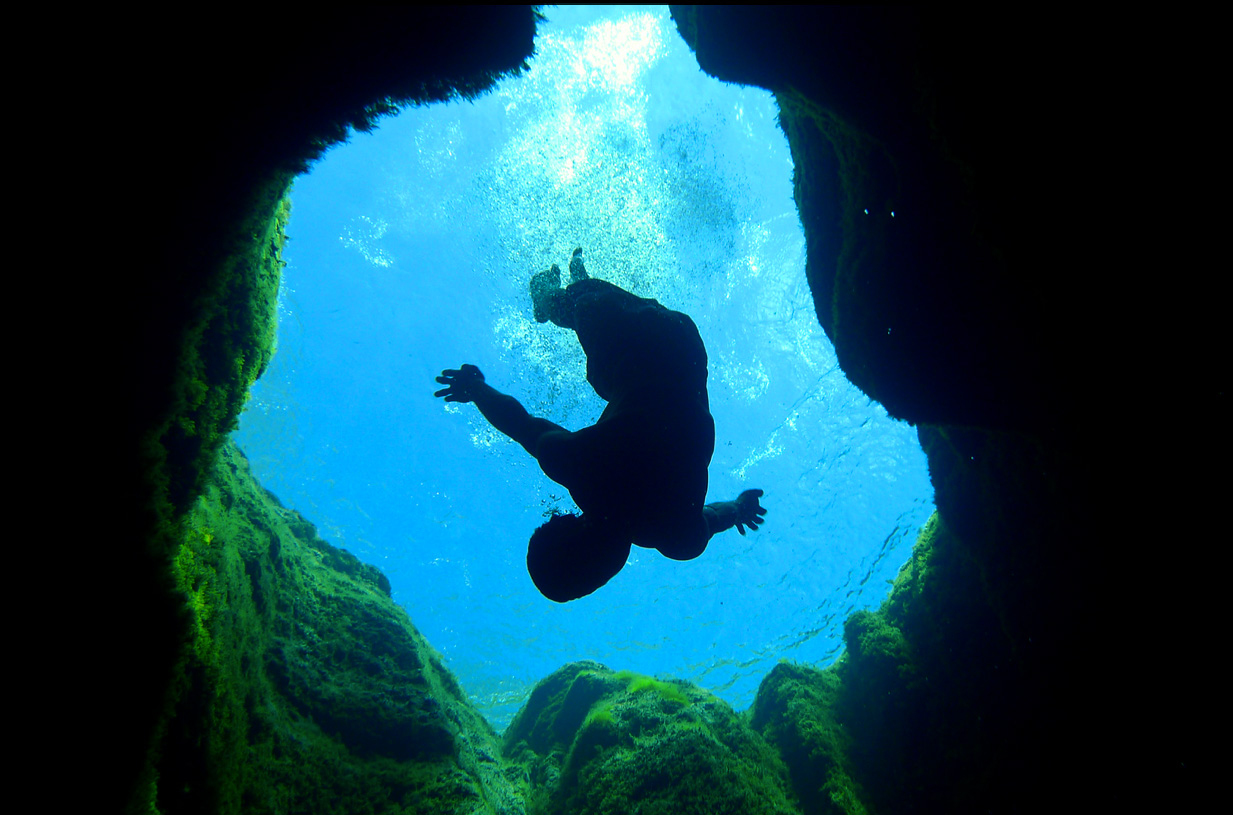 Management Tools at WorkNeedPlanDataResearch DevelopmentStakeholdersCompromiseNew RulesEducationCommon Goal
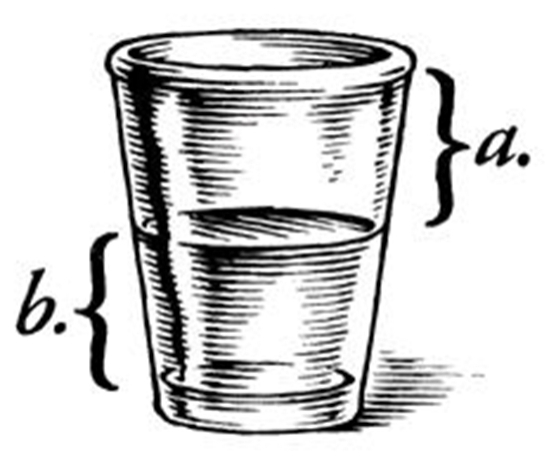 The cheapest new water…is the water that we already have
http://emilymullaswilson.wordpress.com/2012/10/18/the-joy-of-the-half-empty-glass/
[Speaker Notes: The cheapest water that we can buy is the water that we already have but waste or misuse.]